Graduate Workshop: Building Your Online Presence & Demonstrating Your Research Impact
Amber Dashnaw
Public Service Librarian for Graduate Education
Spring 2020
Building your Online Presence
Why do I need an Online Presence?
Manage your online persona
Diffusion of works
Collaboration 
Information Management
Measurement of Impact
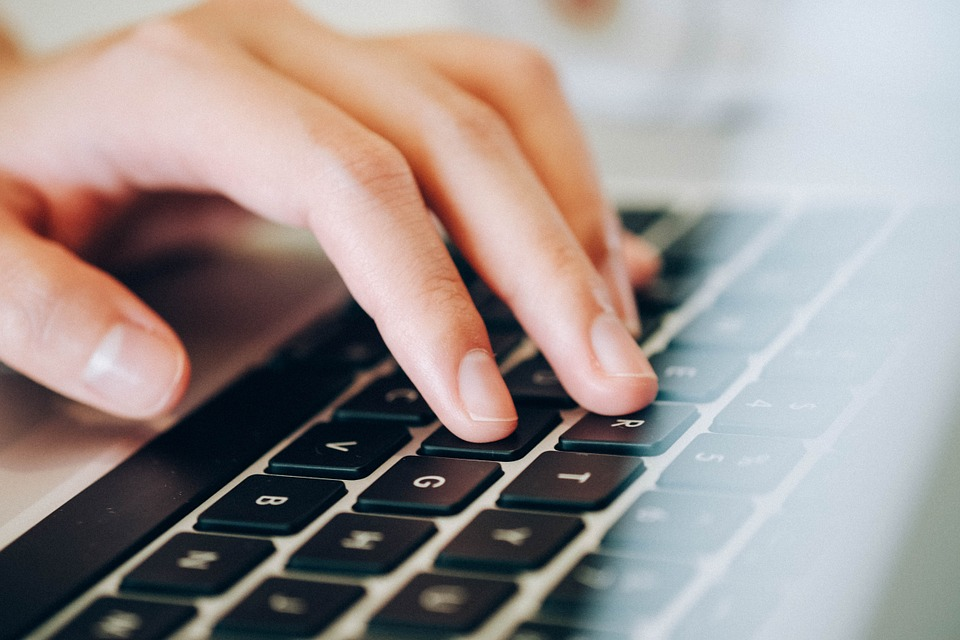 Common Components of an Online Persona
Name
Photo
Professional Experience
Capabilities
Ideas
Citations of Published Articles
Number of Citations and Downloads of Articles
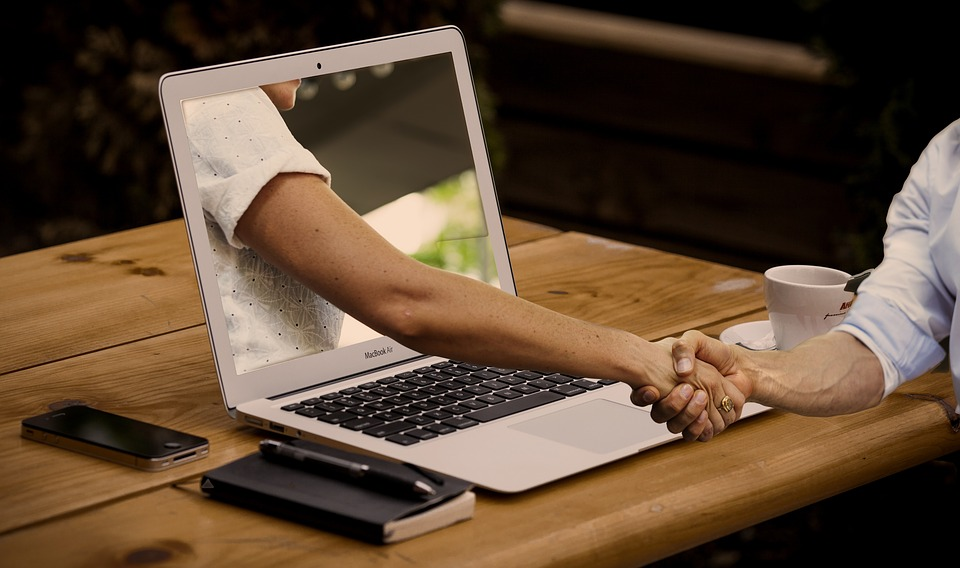 Digital Footprint
The content you create
Digital Shadow
The content created about you
Consider:
What do you want your digital footprint to look like? 

What kind of online presence do you want? 

What do you have time to manage effectively?
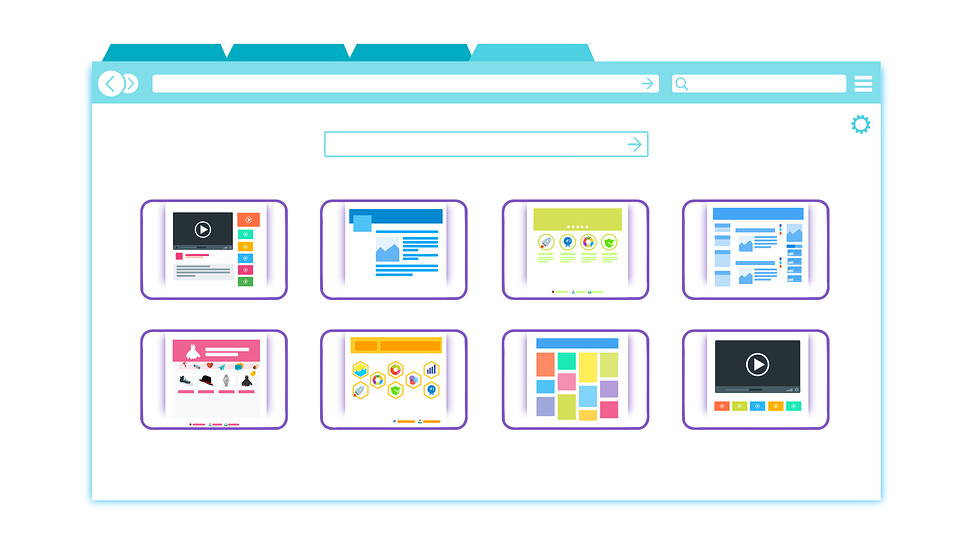 Know What is Out There!
Control your footprint/Minimize your shadow
Regular Google searches
How many results come up? 
How many are relevant? 
Publications? Online profiles? Facebook photos? 
If the results are not you, would that be obvious to someone looking for you? 
What would you like to appear? 

Set up a Google alert for your name
google.com/alerts#
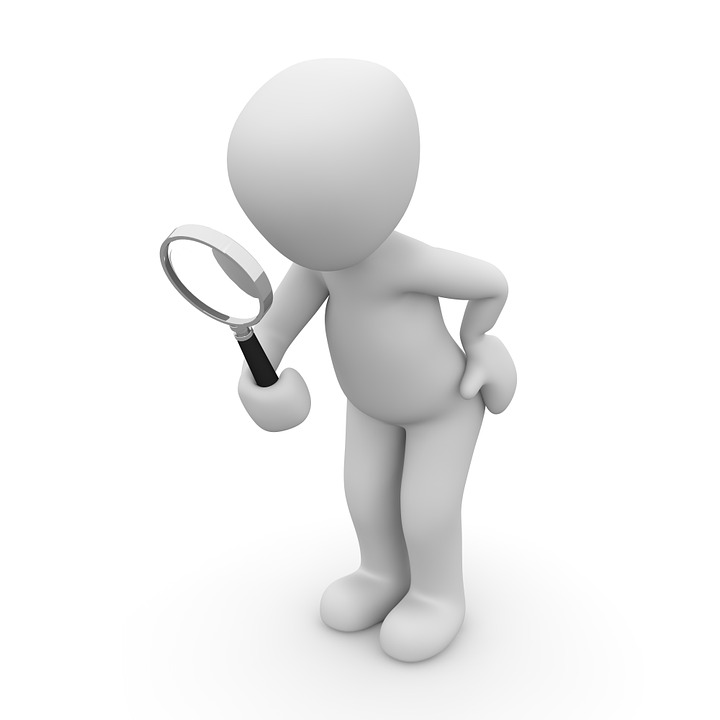 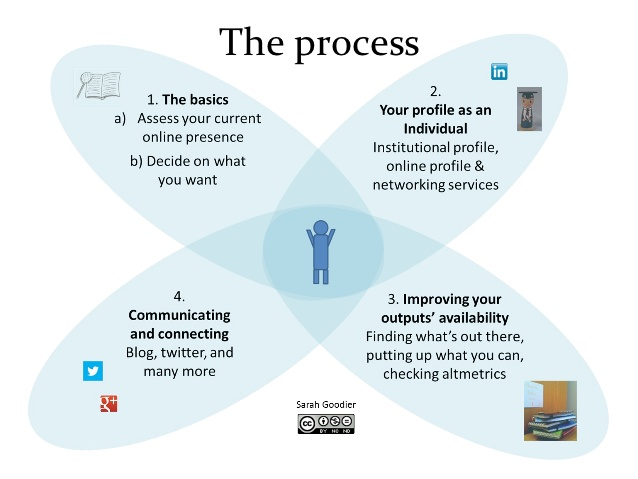 Consider Creating: A Personal Website
A place to host all your scholarship
Consistent web presence 
Search Engine Optimization of your content
Tracking capabilities
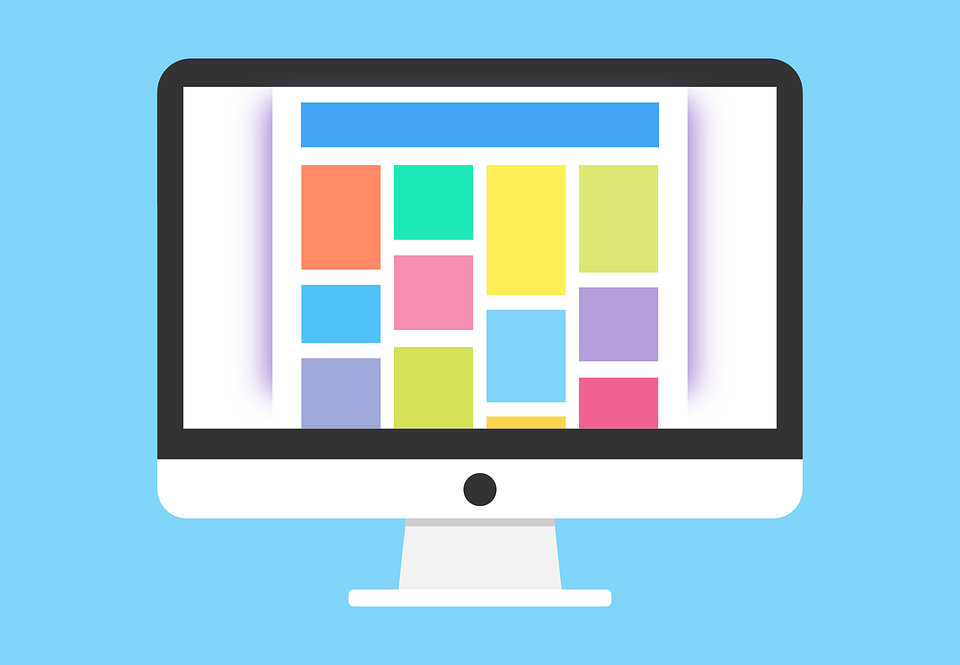 Consider Creating: Persistent Digital Identifiers
Unique to you (no personal information is encoded) 
You choose when and where to use it
Interoperable (across publications, institutions, databases, etc.)

		ORCHID
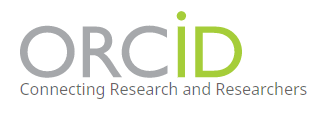 Proprietary Profile Systems
Publons (Previously ResearcherID): Web of Science
ScopusID: Elsevier
PIVOT: ProQuest
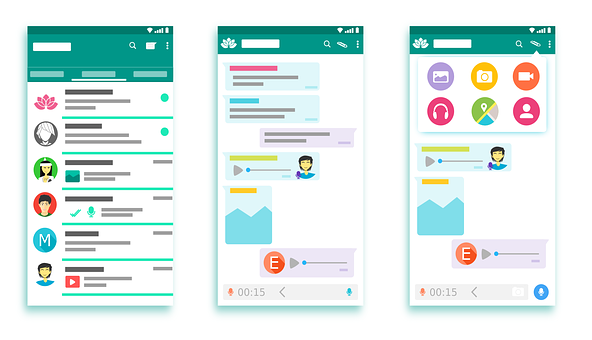 Open Profile Systems
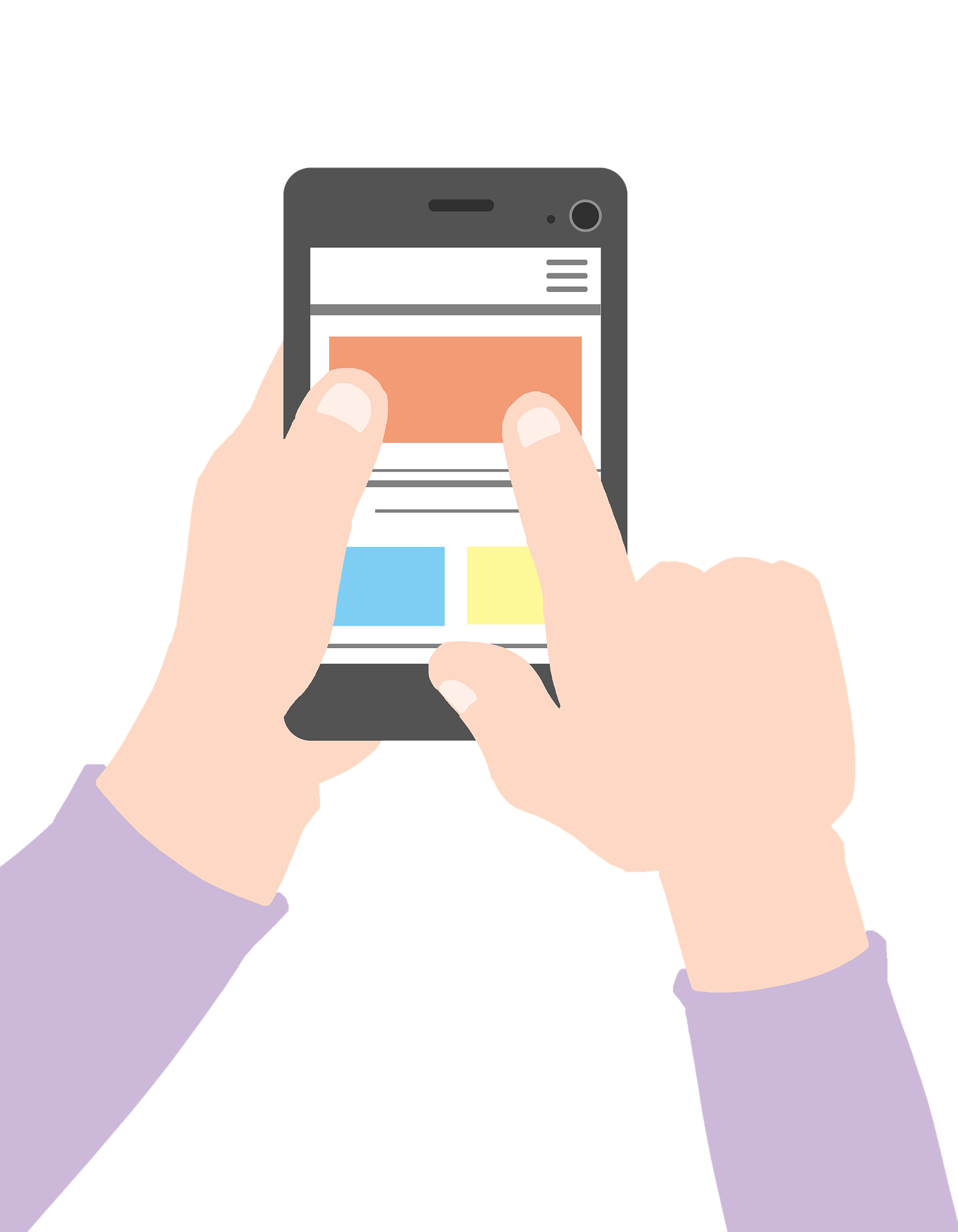 Google Scholar

Scienceopen.com
Discovery Platform-claim your profile using your ORCHID ID

EuropePMC
Life-sciences repository- claim your profile using your ORCHID ID
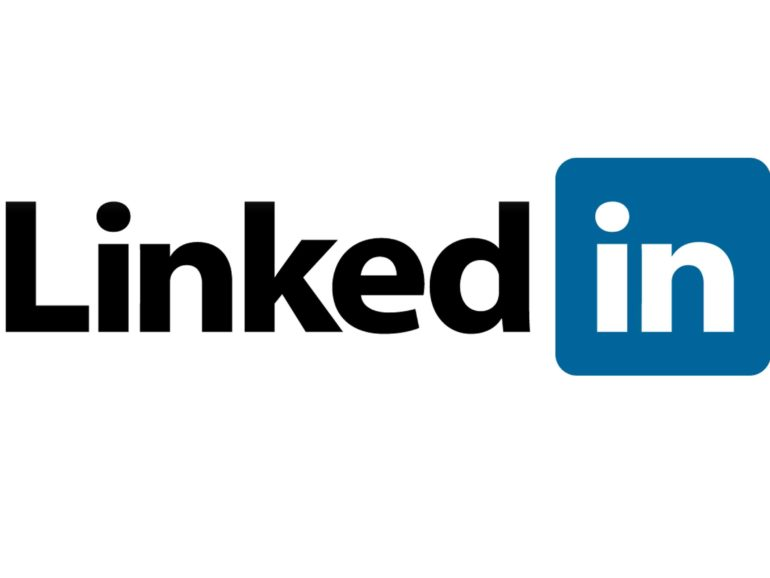 Researcher Social Networking Sites
ResearchGate
Academia.edu
Mendeley
Linkedin
MyScienceWork
SSRN- Social Science Research Network
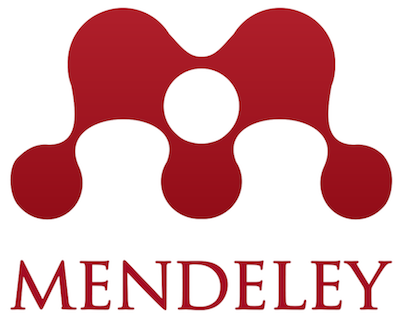 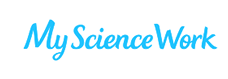 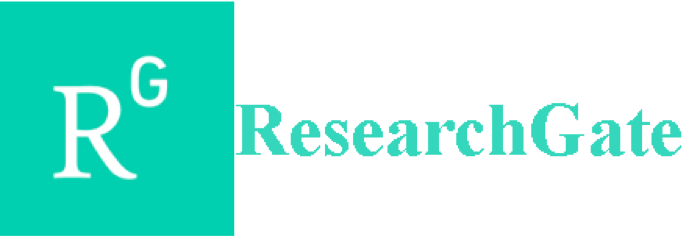 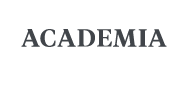 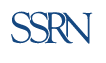 Copyright Considerations
Can you upload your published works?
SHERPA/RoMEO: http://www.sherpa.ac.uk/romeo/index.php
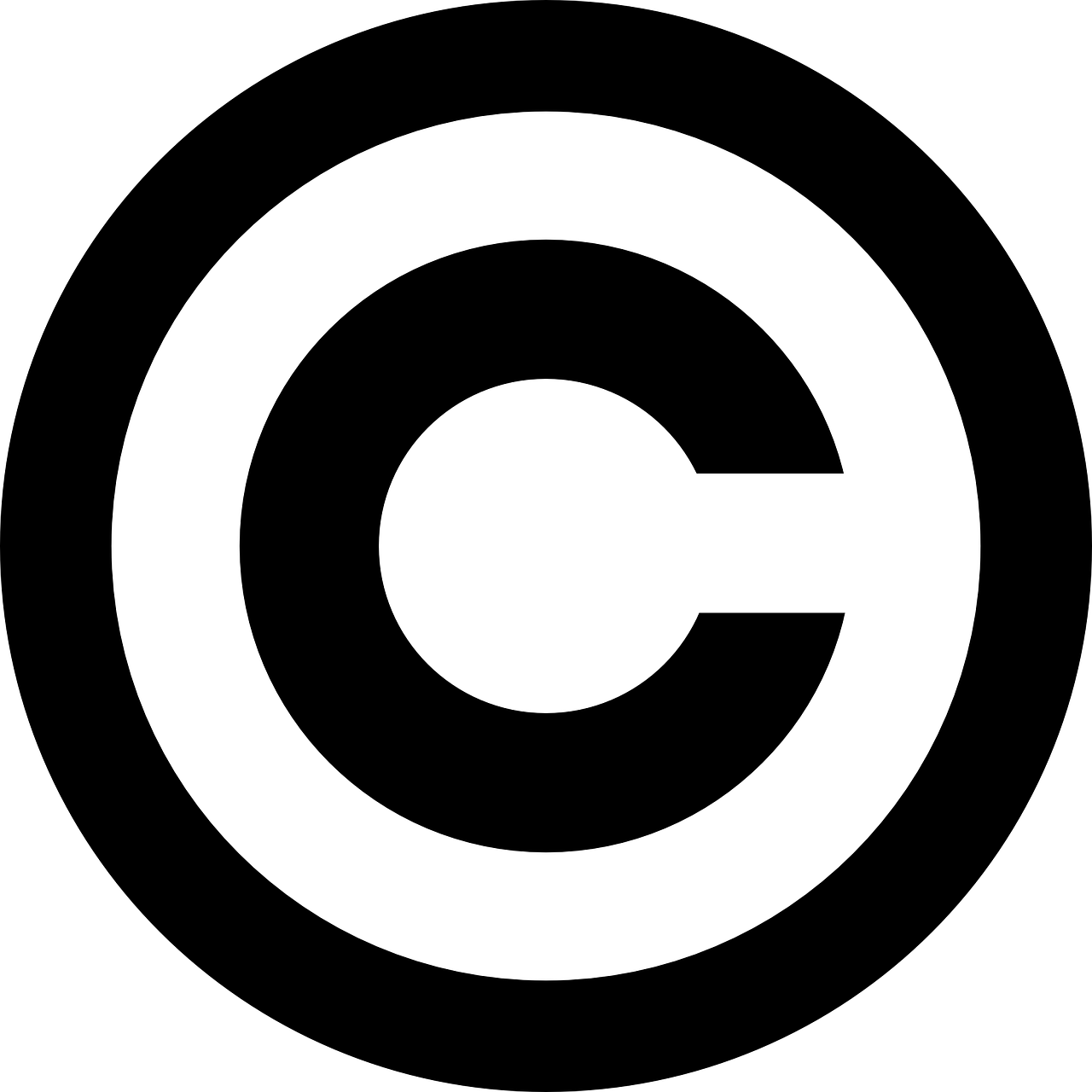 Improving the Availability of your Scholarship
Institutional Repositories
An archive for collecting, preserving, and disseminating digital copies of the intellectual output of an institution

Typically contains: 
Research Publications (pre-prints and/or post-prints) 
Lecture Videos
Performance Recordings
Syllabi
Thesis & Dissertations
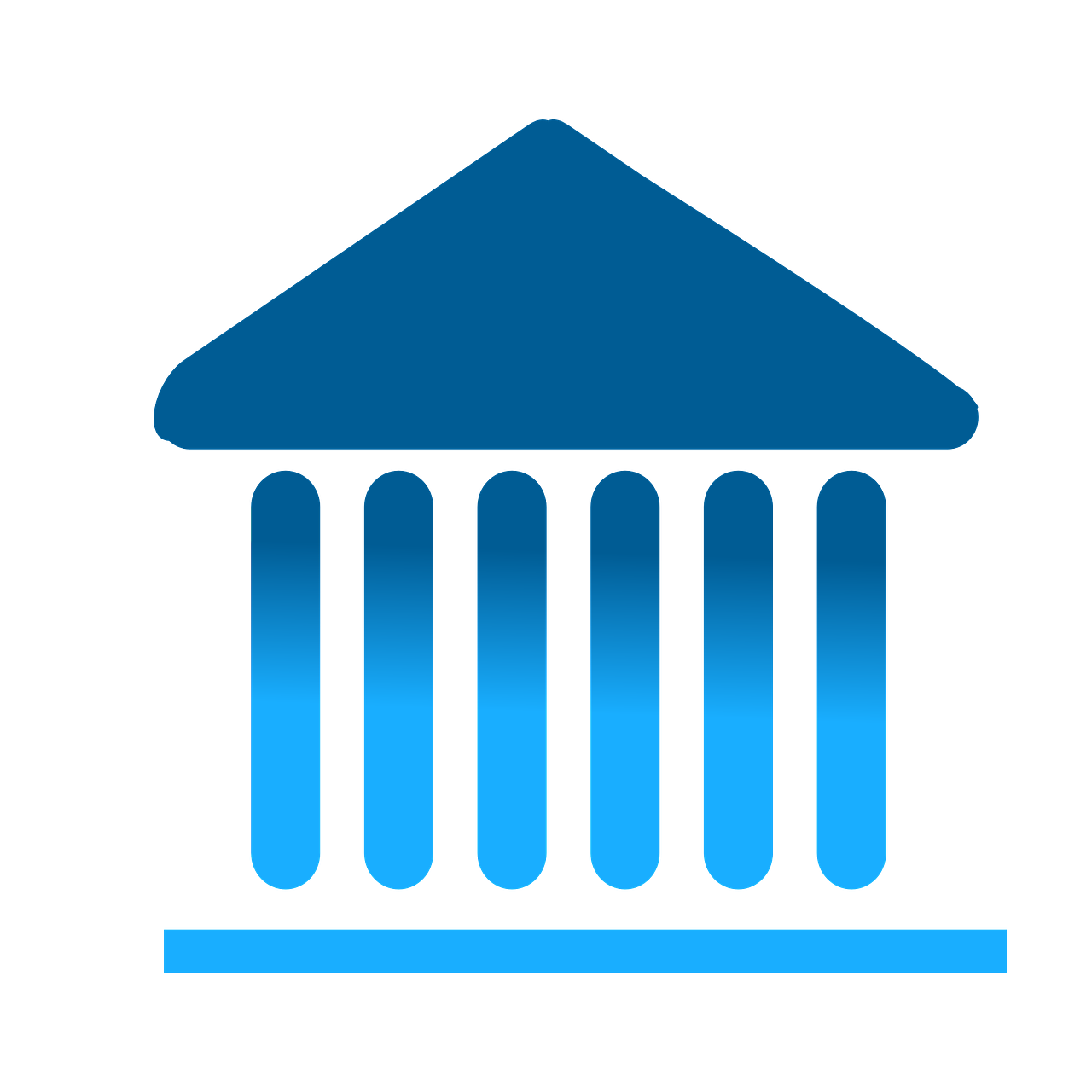 Grant Funding Agency Repositories
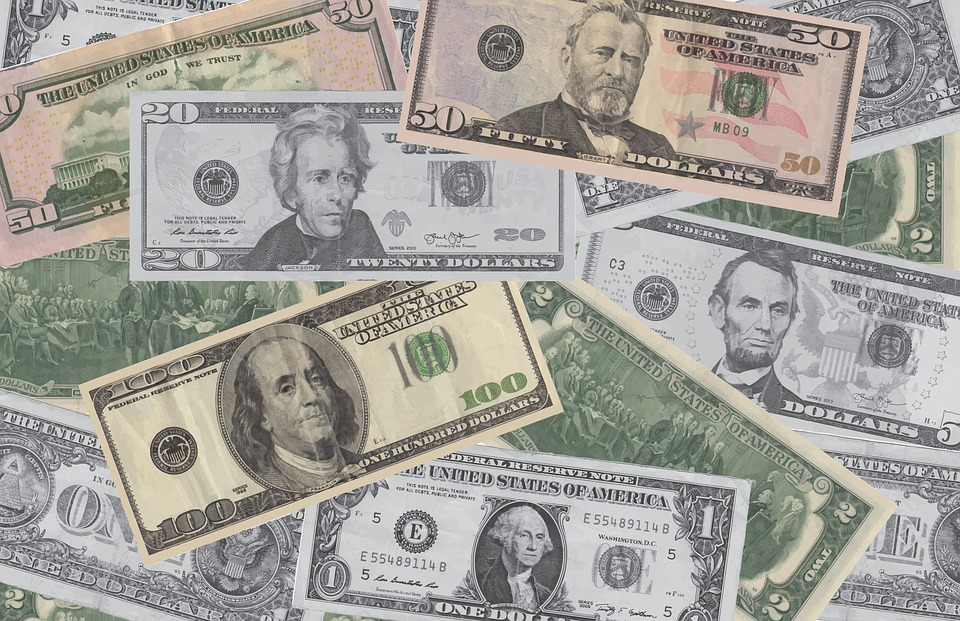 Disciplinary Repositories
An online archive containing works associated with a specific discipline (i.e. Central or Subject Repositories)

List of Open Access Disciplinary Repositories: http://oad.simmons.edu/oadwiki/Disciplinary_repositories
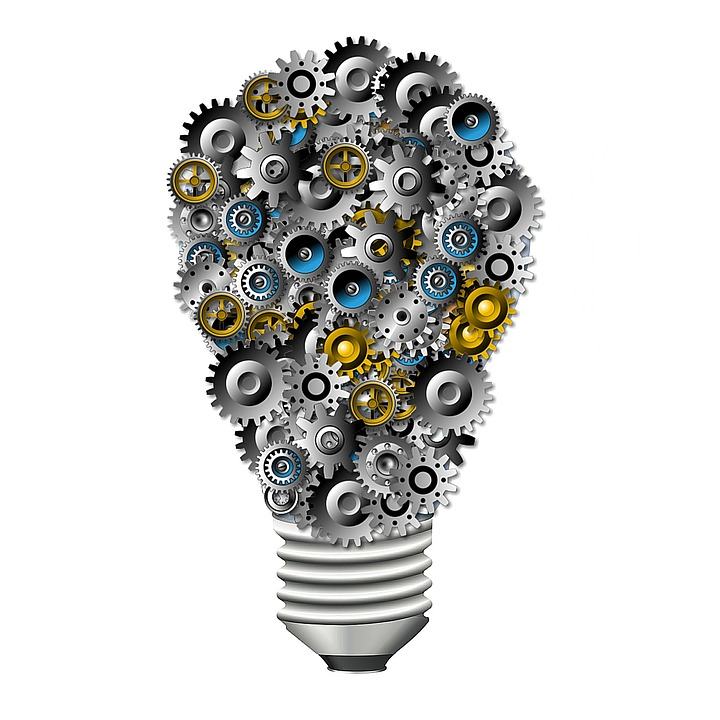 Data Repositories
A digital archive for the storage, preservation, and accessibility of datasets.	
Dryad
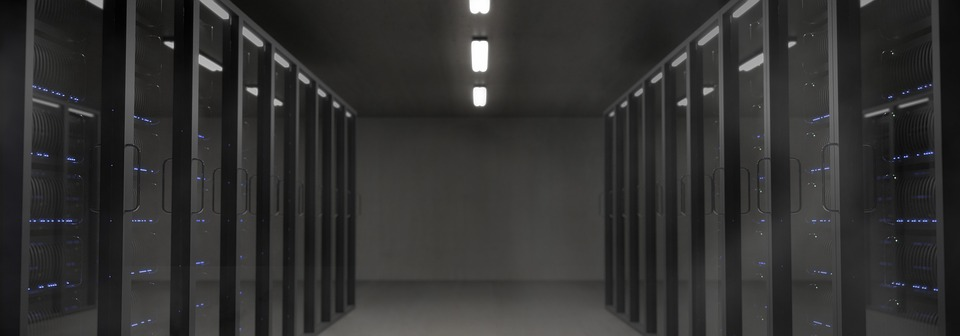 Free Digital Repositories
figshare
Zenodo
https://figshare.com/
Free up to 1GB of private storage, unlimited public space
Assigns DOIs to uploaded documents
Accepts any file format
All fields of research
https://zenodo.org/
Free up to 50GB per record
Assigns DOIs or uses provided DOIs
Accepts any file format
All fields of research
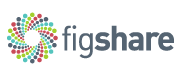 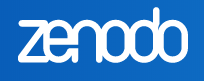 Social Media
Network with Colleagues
Engage with Influencers
Publish in an active journal 
Twitter
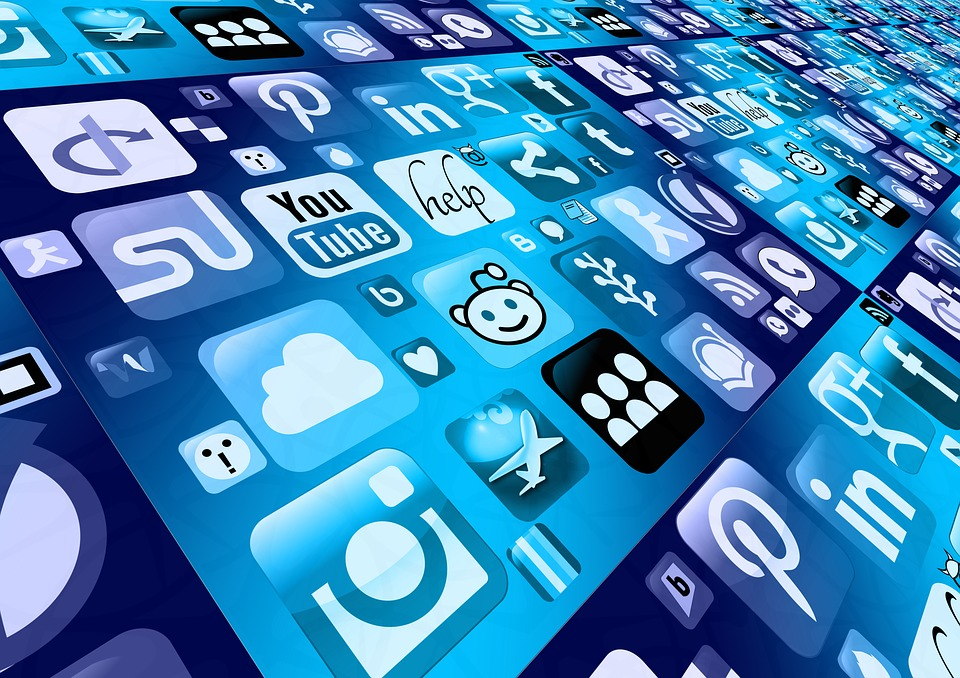 Demonstrating your Research Impact
Bibliometrics: Use of statistical methods to analyze scholarly outputs (books, articles, and other publications).
Research Impact
“Research impact is the demonstrable contribution that research makes to the economy, society, culture, national security, public policy or services, health, the environment, or quality of life, beyond contributions to academia”. 
					-Australian Research Council
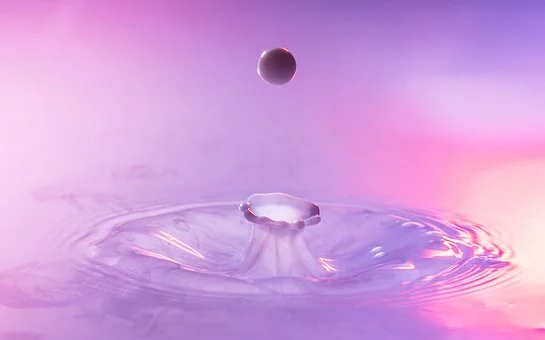 Excellence Statements
Grants and Fellowship Applications
Awards and Prizes
Pitch to Industry
Promotions
Online Profiles
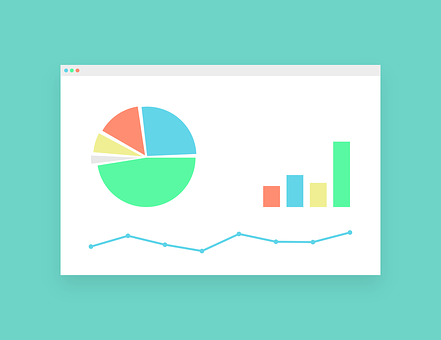 Publishing Strategy
Metrics can be useful even if you haven’t published!

Select a prominent researcher in your field and analyze their metrics

This will tell you: 
Where they are publishing
Who is citing them
What articles are receiving the most citations
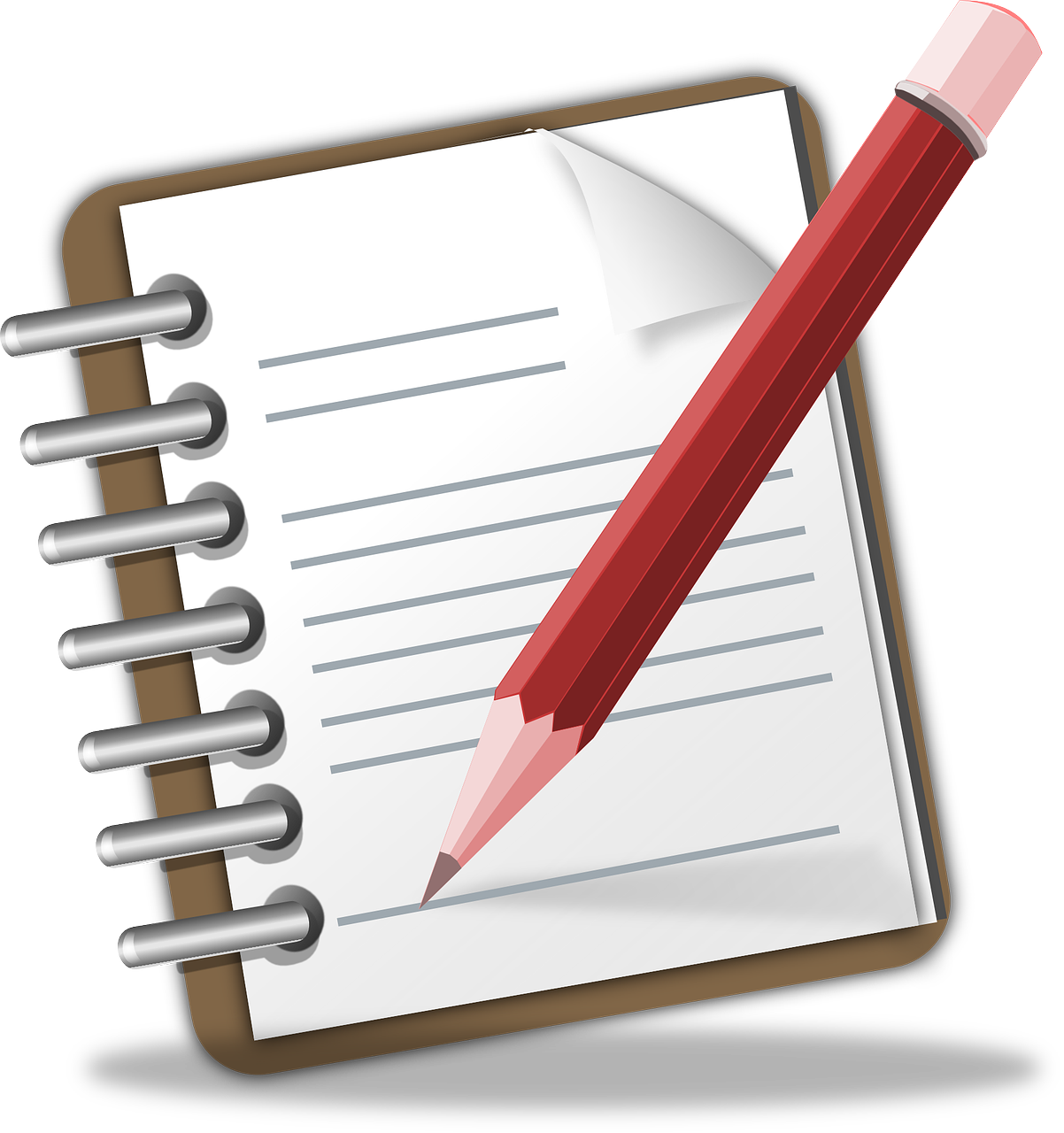 General Metrics Information
No standard for metrics
Metrics will differ across databases
What is considered a “good” metric will vary across scientific disciplines
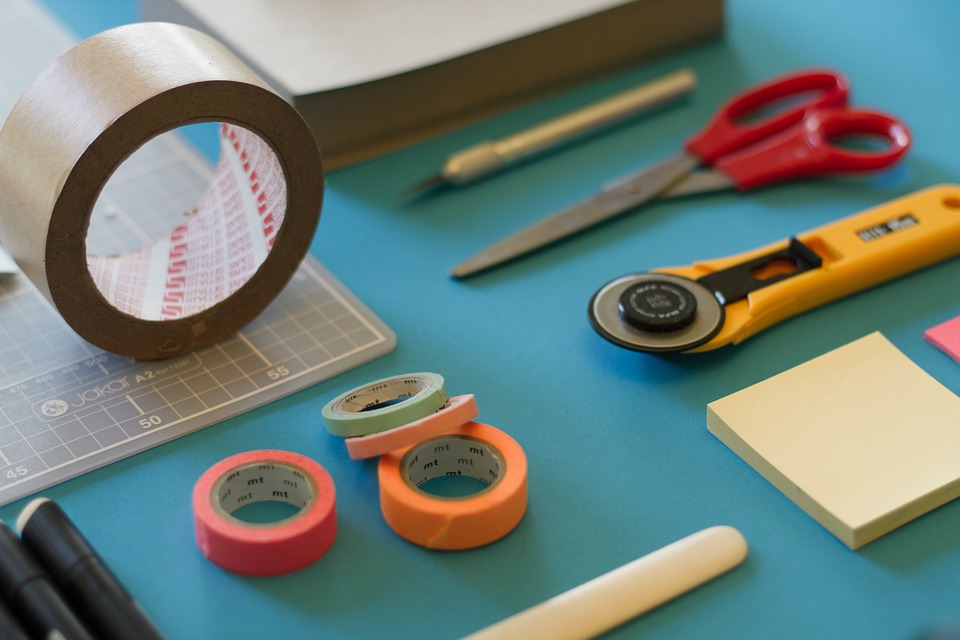 Complete the Picture
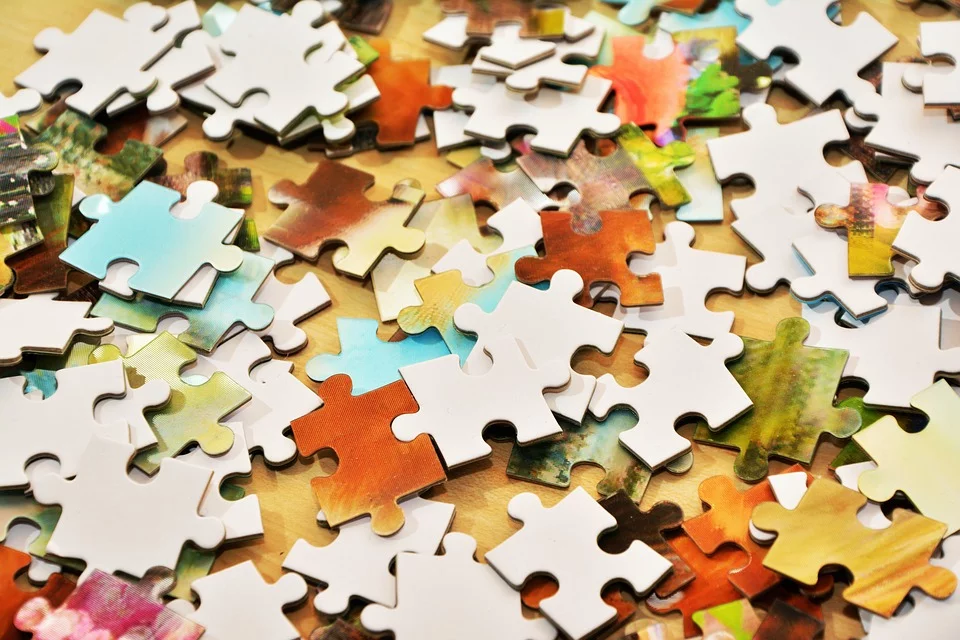 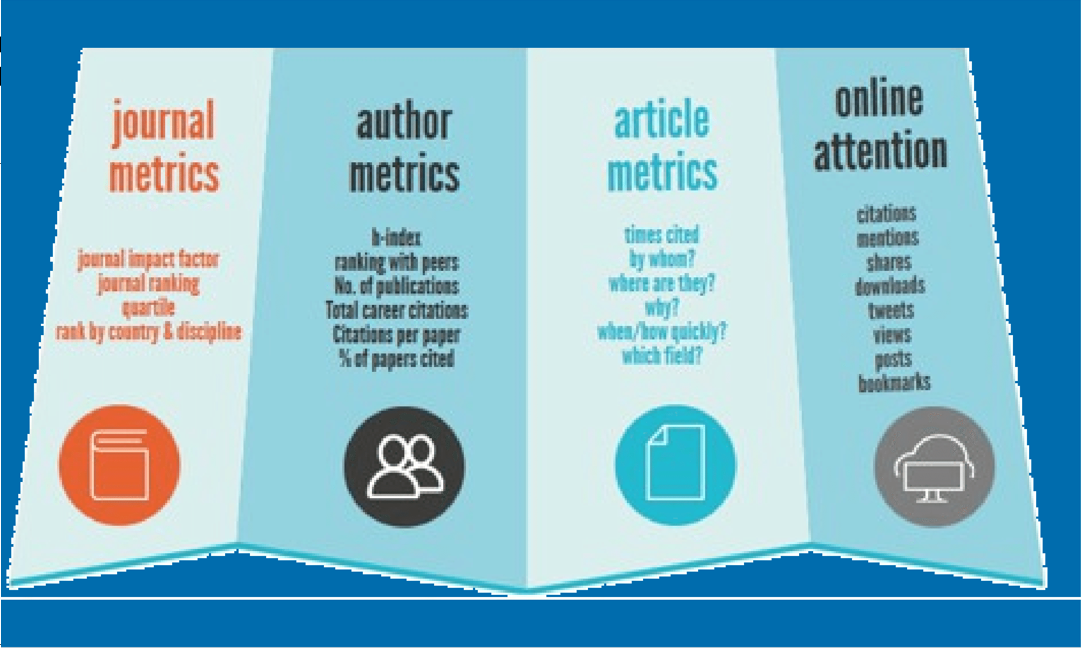 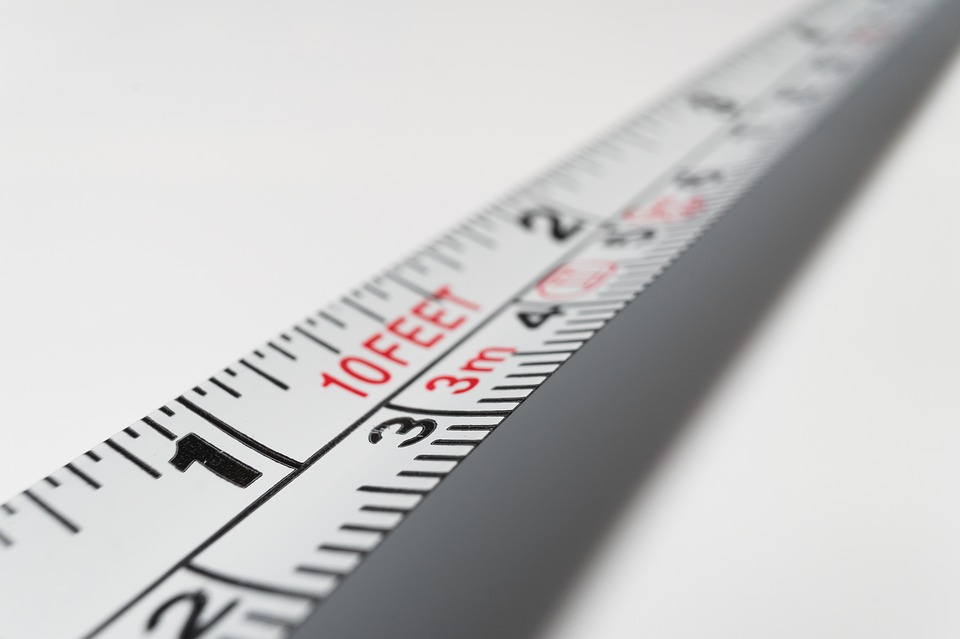 Journal Metrics
Measure of a particular journal’s impact within a field
Google Scholar Metrics
https://scholar.google.com/citations?view_op=top_venues&hl=en
Impact Factor
Web of Science (InCites Journal Citation Reports) 
Provided by Clarkson University
Measurement is calculated by determining the frequency with which the average article from a journal title was cited within a particular year (based on the most recent two years) 
Only supplied for journals indexed in Web of Science
CiteScore
Scopus (Elsevier) 
Measurement is calculated by determining the average number of citations received in a calendar year by all items published in that journal in the preceding three years
Journal Citation Reports Web of Science
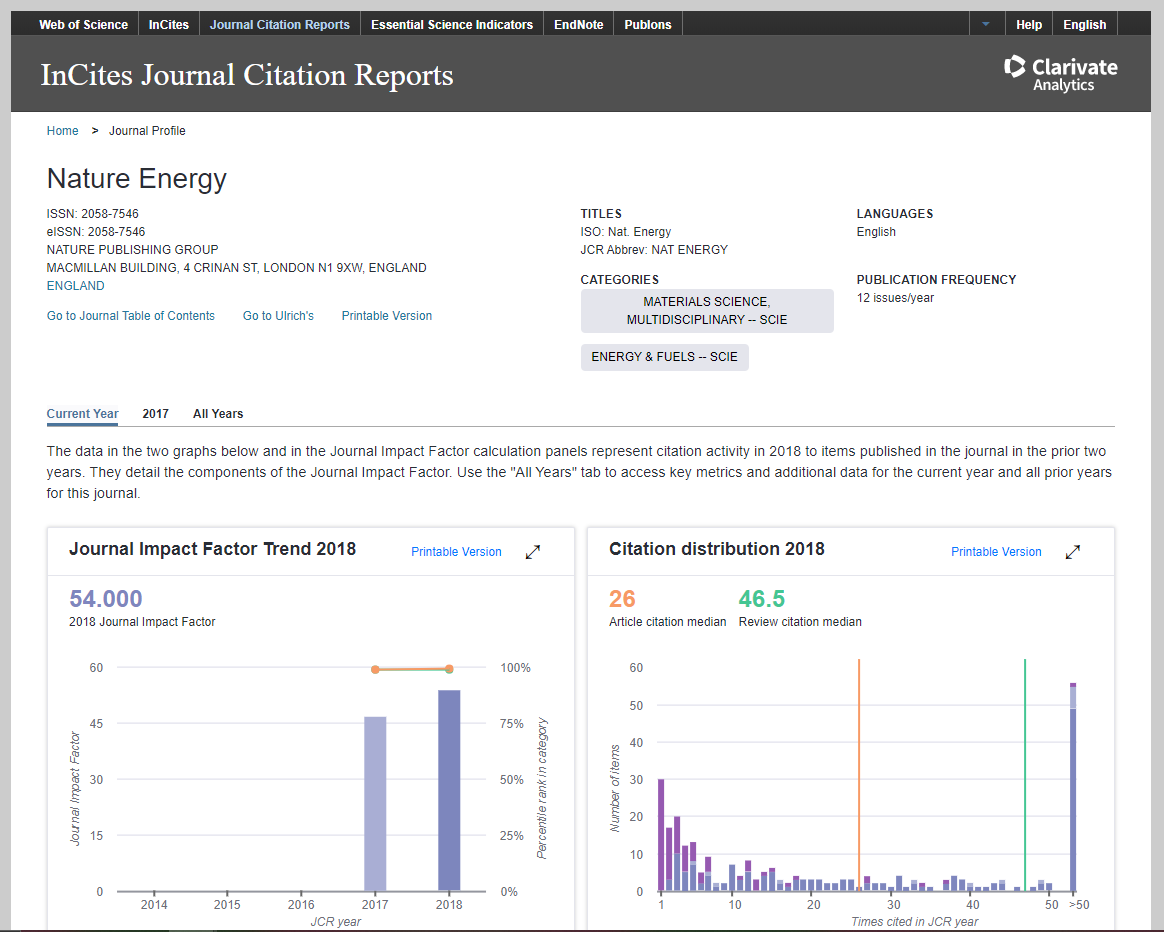 Author Metrics
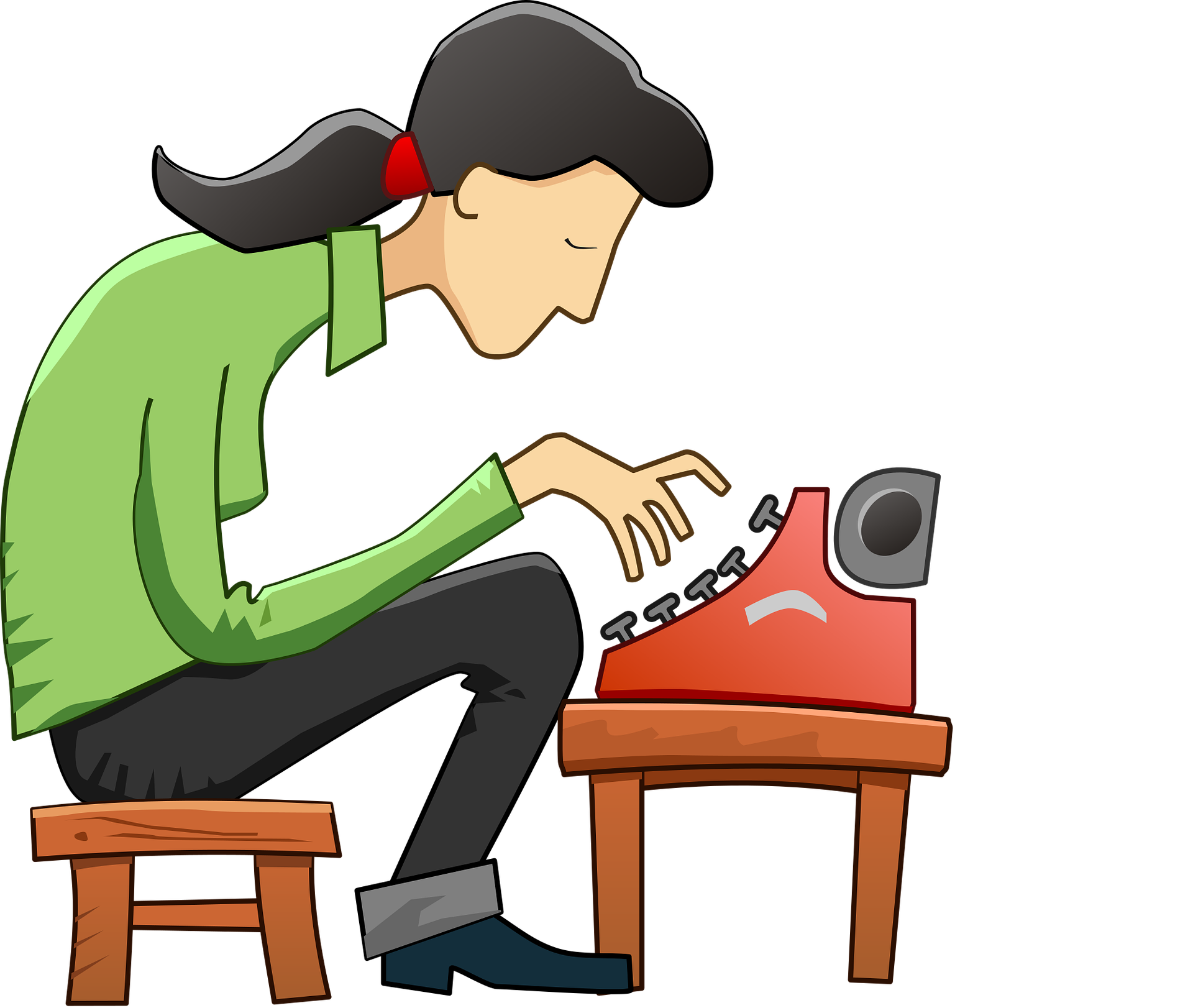 Total number of publications
Total number of overall citations
Percentage of papers cited
Average number of citations per paper
h-IndexMetric assigned at the researcher level
Sources which can calculate: 

Scopus
Web of Science
Google Scholar
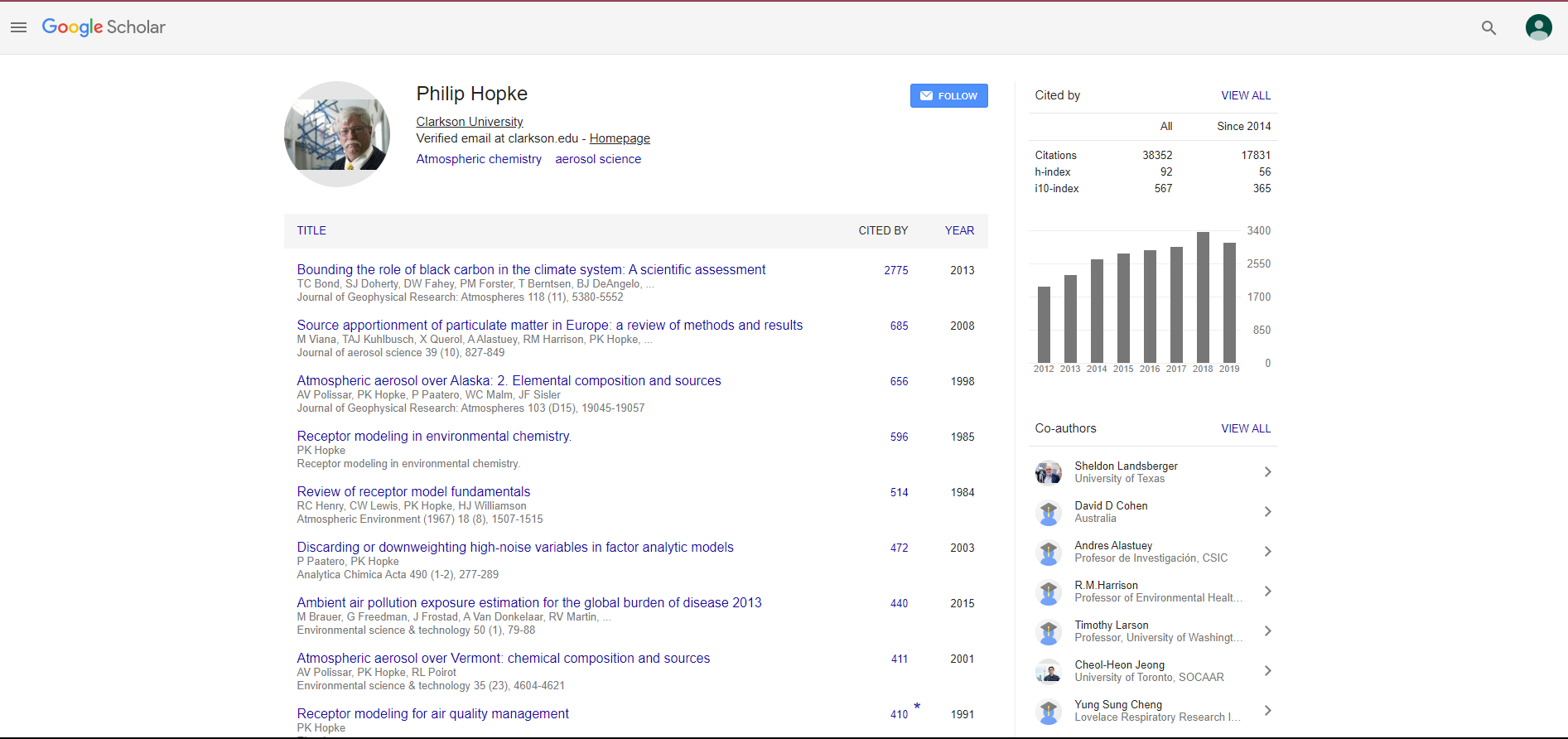 Article Level Metrics
Time Cited
The times cited count is an important measure of impact, but, by itself, it doesn’t indicate how a paper is performing against it’s peers

By whom?
Where? 
Why?
When? 
What field?
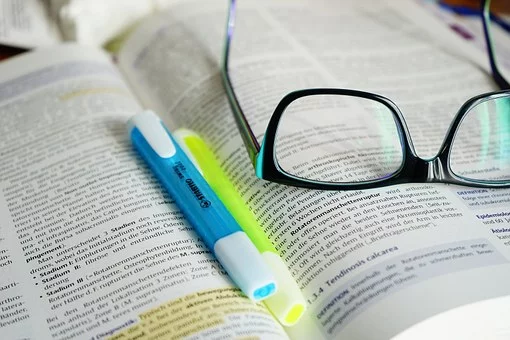 Times Cited
Web of Science
Google Scholar
Scopus
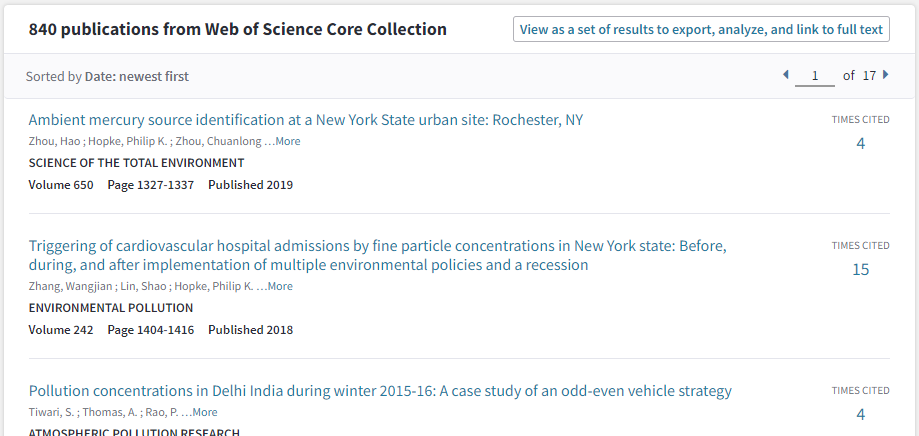 Additional Bibliometric Tools
EigenFactor.org
SCImago Journal & Country Rank
Harzing.com
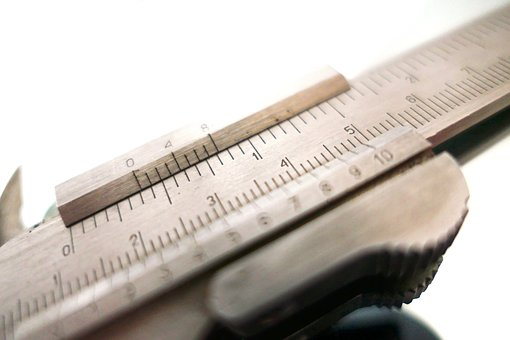 Bibliometric Limitations
Citation patterns differ across disciplines are hard to compare
Large number of citations do not always indicate quality
Early Career Researchers can be at a disadvantage
Citations can take a long time to accrue
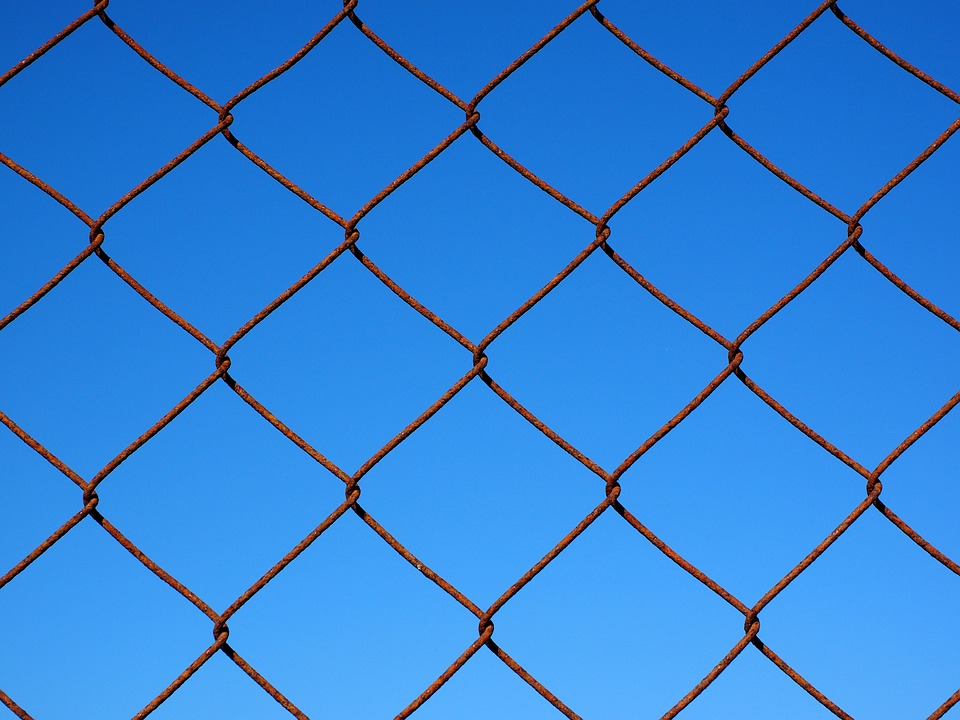 Online Presence & Output
Researchers becoming more engaged with social media
Looking for alternative ways to share and promote their research – Open Access options
Increase in the types of research output across disciplines, not only journals articles & books.
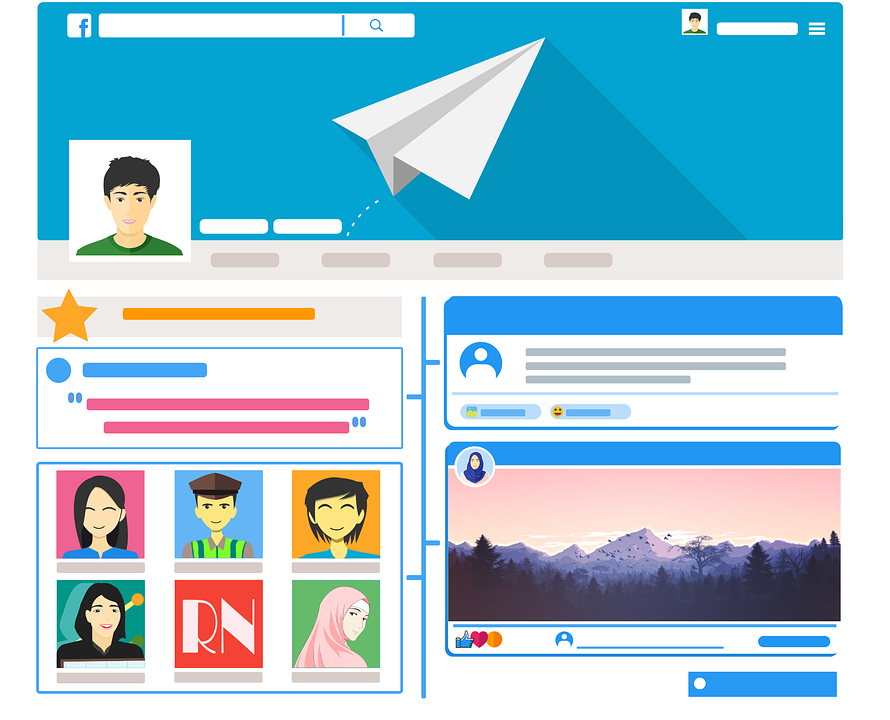 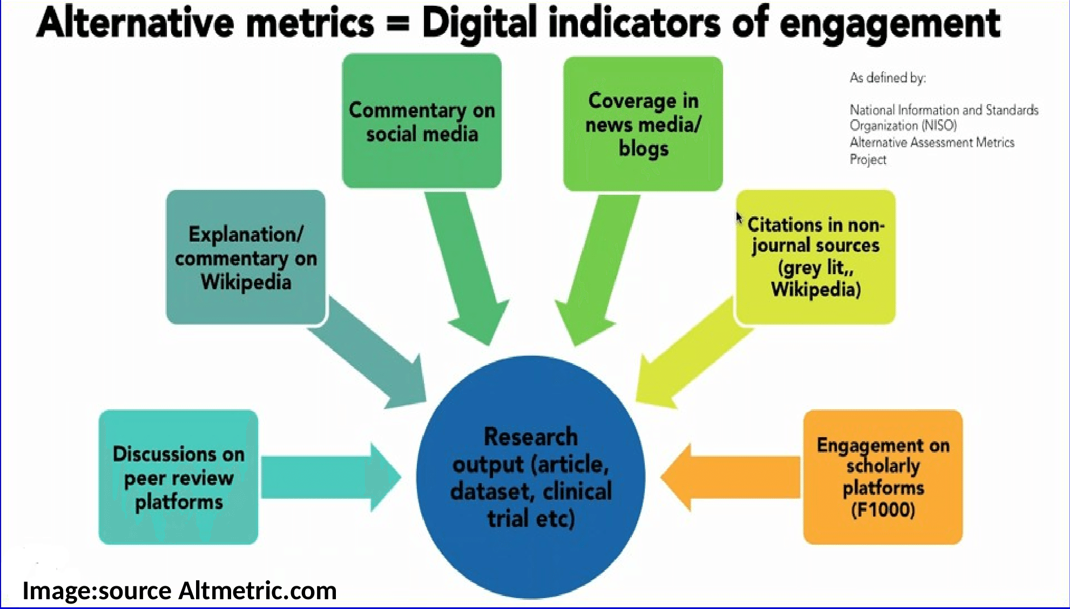 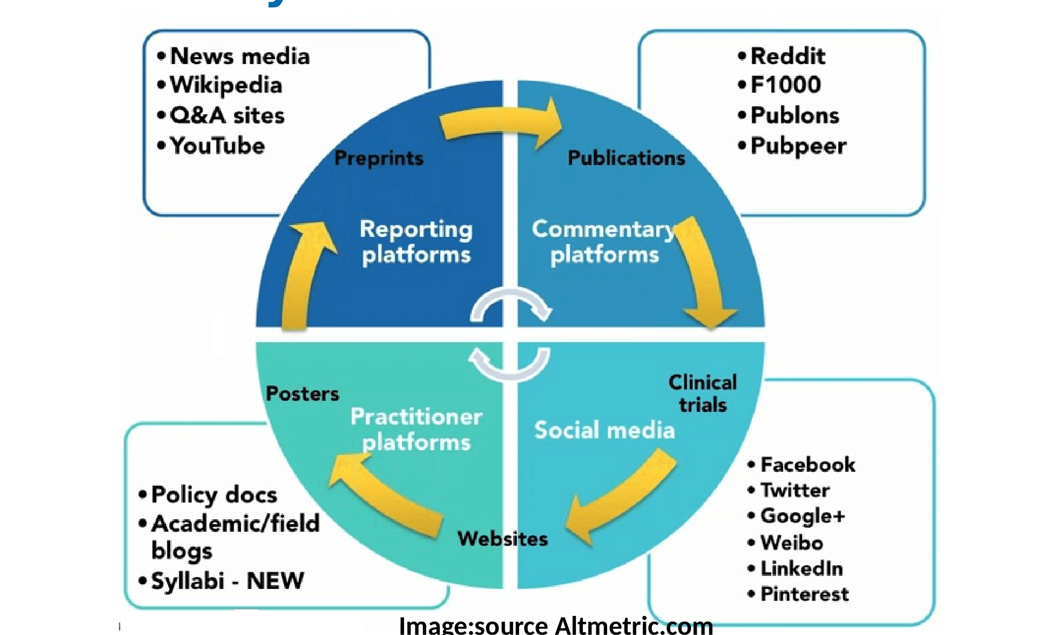 Altmetrics: Alternative Scholarly Impact Metrics
Measure of the volume and nature of attention that research receives online
Altmetric.com
Impactstory
Commercial Product
Measures the impact of data, software, presentations, and other scholarly outputs
Open source, web-based tool
Measures the impact of journal articles, blog posts, datasets, and software
Join free via Twitter
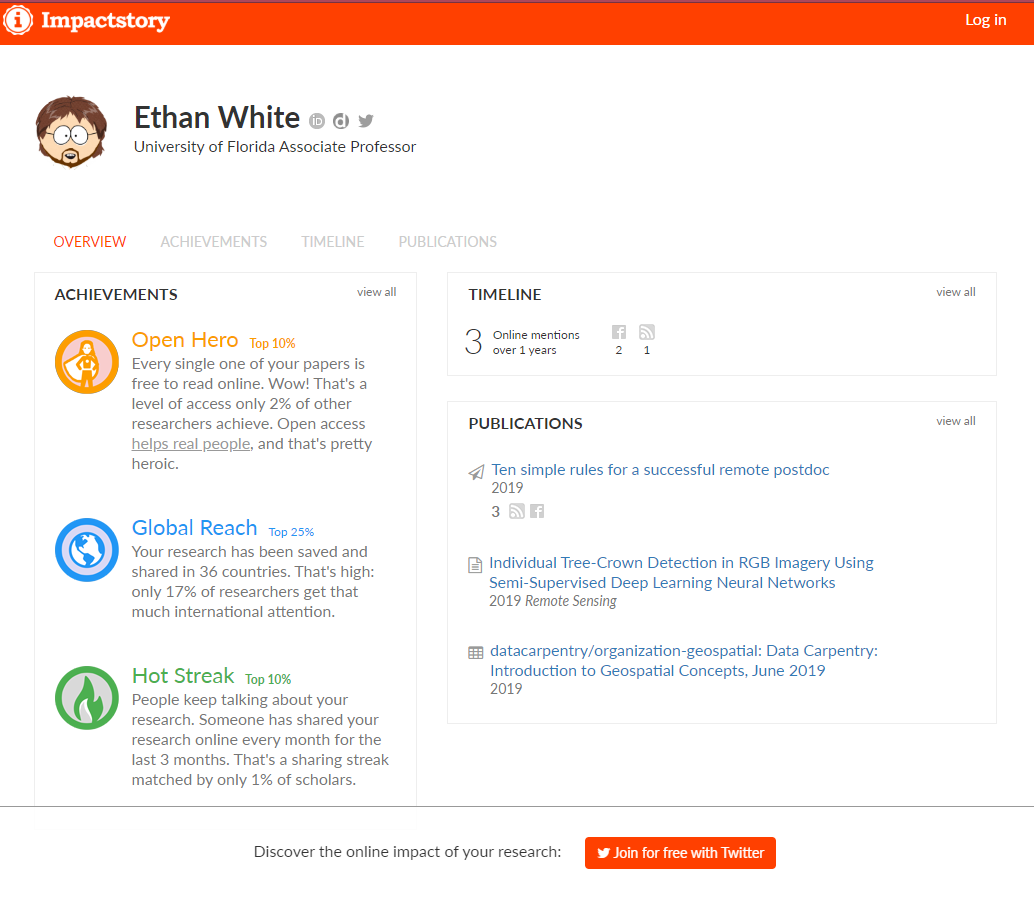 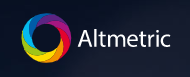 Graduate Workshops: Spring 2020
4/7 Staying Up to Date in Humanities Literature
4/14 Staying Up to Date in Engineering Literature
4/21 Staying Up to Date in The Sciences Literature

@ 5pm via Zoom
Contact Me!
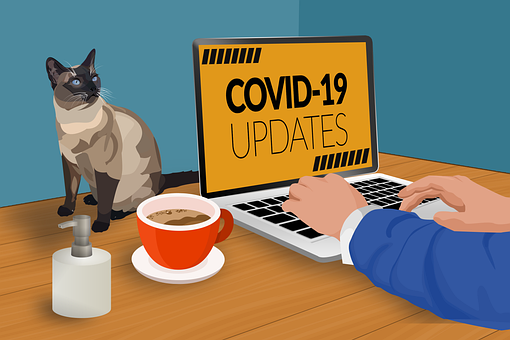 Amber Dashnaw
	aldashnaw@clarkson.edu